Комплексные изменения обработки документов в компанииматериалы для конференции
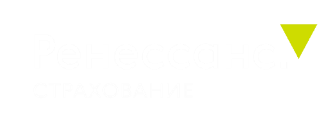 Вопросы, на которые необходимо ответить:
Как влияет организационно-культурная форма компании влияет на процесс обработки документов?

Какие именно факторы оказывают влияние на процесс обработки документов в компании?

Как изменяется процесс обработки документов в компании, в зависимости от технологических, организационных и культурных изменений?
Этапы обработки документов в компании (жизненный цикл документа)
Создание документа
Копирование документа
Обработка документа
Архивирование документа
Уничтожение документа
Изобретение и технологические этапы, повлиявшие на  процесс обработки.
Изобретение письменности; 
Изобретение бумаги;
Изобретение печатных станков;
Появление ЭВМ и начало «цифровой» эры;
Появление Интернета;
ЭЦП; 
«Облачные» хранилища данных;
Блокчейн технологии;
Типы организаций по взаимодействию с человеком и внешней средой
Корпоративный или индивидуалистический

Органический или механистический
Выводы
Организационно-культурная форма организации оказывает непосредственное влияние на процесс обработки документов. Чем более формализована организация, тем дольше каждый жизненный цикл отдельного документа.

К факторам, которые в наибольшей степени влияют на процесс обработки можно отнести: тип по которому организация взаимодействует с человеком и внешней средой. 

Процесс обработки документов в компании меняется в зависимости от технологий, которые обязательно должны «пройти» через организацию и трансформировать организационно-культурный тип организации.